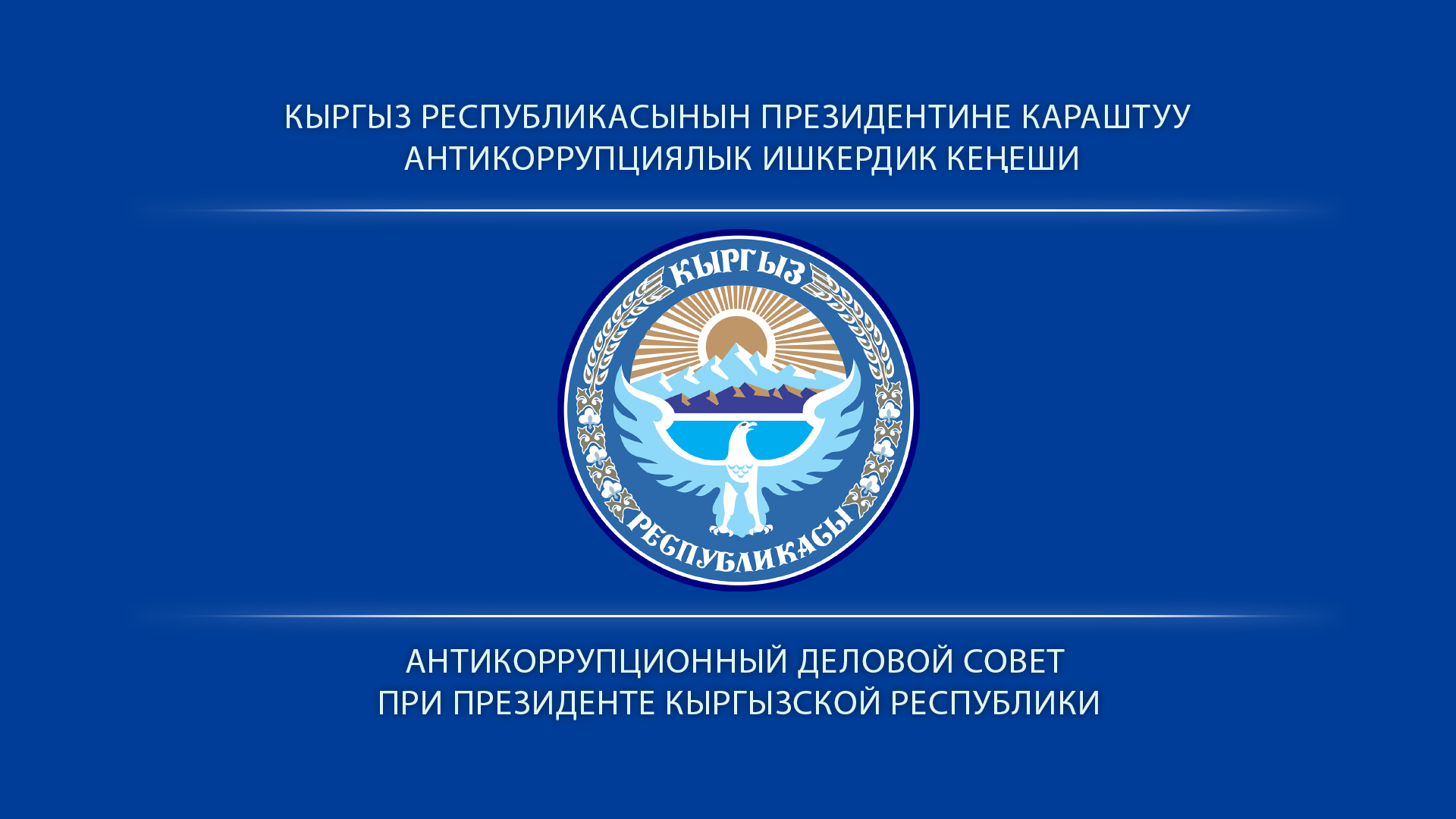 АНАЛИЗ И РЕКОМЕНДАЦИИ ПО ИТОГАМ РАБОТЫ КОМИССИИ ПО ПРОВЕРКЕ МЕДИЦИНСКИХ ВУЗов на СООТВЕТСТВИЕ МЕЖДУНАРОДНЫМ СТАНДАРТАМ
АЛГОРИТМ  РАБОТЫ КОМИССИИ 
I ЭТАП   СБОР МАТЕРИАЛОВ
II ЭТАП   ОБЪЕЗД УНИВЕРСИТЕТОВ С ИНСПЕКЦИЕЙ
III ЭТАП – АНАЛИЗ МАТЕРИАЛОВ
IV ЭТАП – ПОДГОТОВКА ЗАКЛЮЧЕНИЯ КОМИССИИ
V ЭТАП -  ОБСУЖДЕНИЕ И УТВЕРЖДЕНИЕ ЗАКЛЮЧЕНИЯ
КРИТЕРИИ ОЦЕНКИ: 21 КРИТЕРИЕВ
КЛЮЧЕВЫЕ ПОКАЗАТЕЛИ:
Материально-техническая база 
Профессорско-преподавательский состав
Клиническая база
Учебно-методическая база
ОБЩИЕ СВЕДЕНИЯ
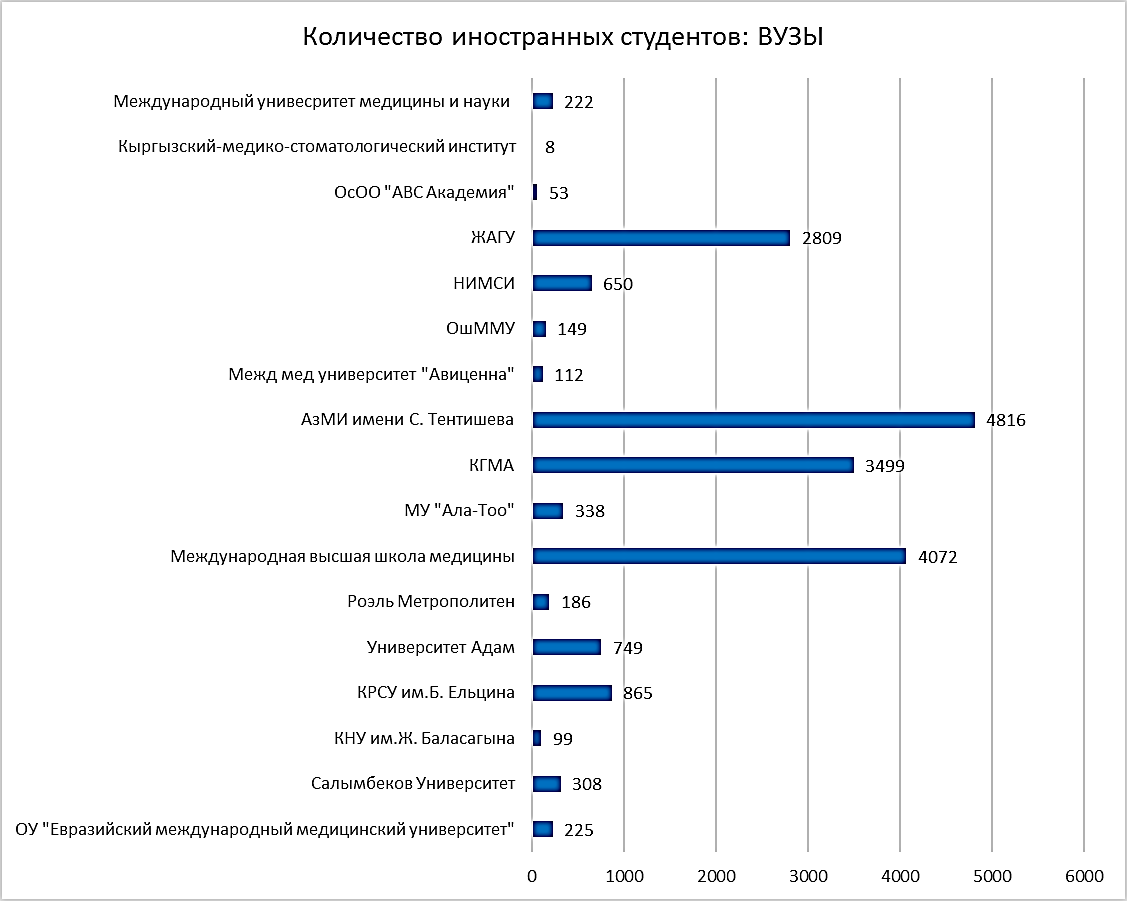 Качество образования
.
МЕЖДУНАРОДНАЯ АККРЕДИТАЦИЯ: 3-5 ЛЕТ
КГМА им. И.К.Ахунбаева  Свидетельство рег. номер: АВ 3619 о международной специализированной (программной) первичной  аккредитации по образовательной программе экспериментальный «Лечебное дело» сроком на 5 лет (выдано АС НААР от 11.06.2021)
Ошский государственный университет, аккредитация Независимого агентства аккредитации и рейтинга (НААР) на 5 лет до июня 2026 года  «Лечебное дело» со сроком обучения 6 лет и «ЭУП-лечебное дело ( для иностранных граждан)» на 5 лет с 11.06.2021 по 10.06.2026 гг
Международный университет «Ала-Тоо», независимое агентство аккредитации и рейтинга (НААР), Лечебное дело на 5 лет до 26.05.2026 г.
Международная высшая школа медицины. Международная институциональная аккредитация  агентством  НААР, сертификат рег.№АА0181 от 20.12.2019г. сроком на 3 года.
Университет "Адам" , Международная институциональная аккредитация (НААР) – сроком на 3 года (до 10.06.2024г.)
ЖАГУ. Свидетельство рег. номер: АА 0193 о присуждении статуса международной институциональной аккредитации ЖАГУ им. Б.Осмонова сроком на 3 года. (выдано АС НААР от 13.11.2020)
МЕЖДУНАРОДНАЯ АККРЕДИТАЦИЯ: 1 год
Международный университет Кыргызстана. Международная программная аккредитация по специальности “Лечебное дело” ( НААР) сроком  на 1 год
Университет "Адам«. Международная первичная программная аккредитация 
по специальности «Лечебное дело» (НААР) – сроком на 1 год (до 10.06.2022г.)
СООТВЕТСТВИЕ ДРУГИМ КРИТЕРИЯМ
Собственные клинические базы
Производственная практика. 
Не представили отчеты студентов
АзМИ Международный медицинский институт «Авиценна»Роэль Метрополитет«АВС» АкадемияМеждународный университет медицины и науки (МУМиН) Бишкекский международный медицинский институт Университет "Адам" Международный медицинский университет)
Кыргызский национальный университет имени Ж. Баласагына
Количество иностранных студентов – 99.  Клинической базы нет, соответствующей инфраструктуры для занятий не имеется. Нет разработанных УМК по всем дисциплинам. Всего – 28 преподавателей, из них 4 штатных, 7 внутренних (39,28%) и  17 внешних  совместителей.
Бишкекский международный медицинский институт
Данные о повышении квалификации и академической мобильности ППС – не предоставлены.
Контингент студентов (количество обучающихся по лицензии и фактическое): Предельный контингент – 730 чел. (5-тилетнее обучение). На момент проверки набора студентов еще не было. Учебные программы по дисциплинам и производственной практике. Силлабусы для студентов: не разработаны.
Методические материалы и экспертиза экзаменационного материала: отсутствуют
ООП вуза: не разработана. Количественные и качественные показатели ППС: штат не набран.
Ошский международный медицинский университет.ОММУ лицензию получил 2019 году, начал прием студентов на 2020-2021 учебный год.Общее количество составляет 28 преподавателей. Из них 1 профессор, 3 доктора, 10 кандидатов наук, 18 штатных и 13 по совместительству. Количество студентов по лицензии предельный контингент из дального зарубежья 400 из Узбекистана 500. Фактическое количество студентов: 222 - из дальнего зарубежья  и 64 из Узбекистана.Рабочий учебный план. График учебного процесса. Матрица компетенций: не разработаноУчебные программы по дисциплинам и производственной практике: не подготовлены.УМК дисциплин, включая фонд оценочных средств: не подготовленоМетодические материалов и  экспертизы экзаменационного материала: не соответствуетАкадемическая мобильность студентов: не соответствуетОтчеты деканов (анализ успеваемости, отчислений): не имеютсяДанные о повышении квалификации и академической мобильности ППС:  не имеются.
Международный медицинский институт "Авиценна”Квалификационные требования к ППС и должностные инструкции отсутствуют.Экзаменационный материал, протоколы, ведомости вступительных экзаменов отсутствуют.Учебные программы по дисциплинам не предоставлены.Документы, подтверждающих процедуру разработки методических материалов и создания и экспертизы экзаменационного материала отсутствуют.Нет экзаменационной комиссии.Собственных методических разработок нет.Академическая мобильность студентов – отсутствует.Анализ успеваемости, отчислений – отсутствуетАналитические отчеты с учетом анкетирования стейкхолдеров и студентов на предмет их удовлетворенности - отсутствуют.В связи с тем, что  основные  нормативные  и учебно-методические  документы не были предоставлены членам комиссии, невозможно судить о качестве подготовки специалистов в Азиатском медицинском институте имени С. Тентишева.